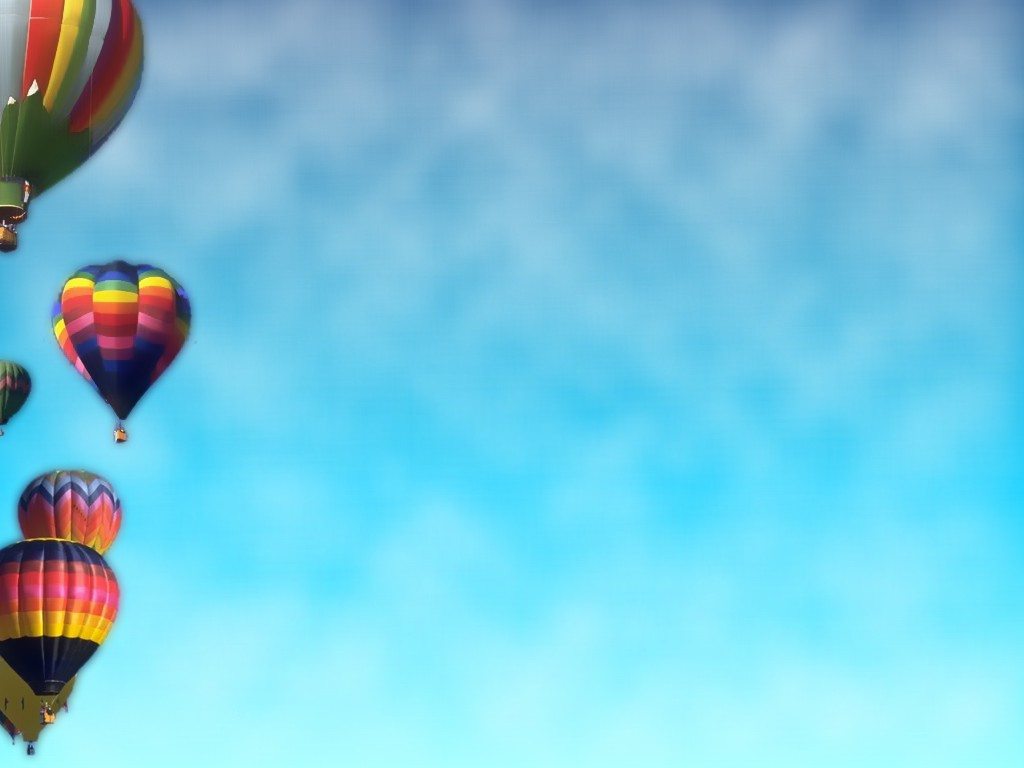 Information Literacy
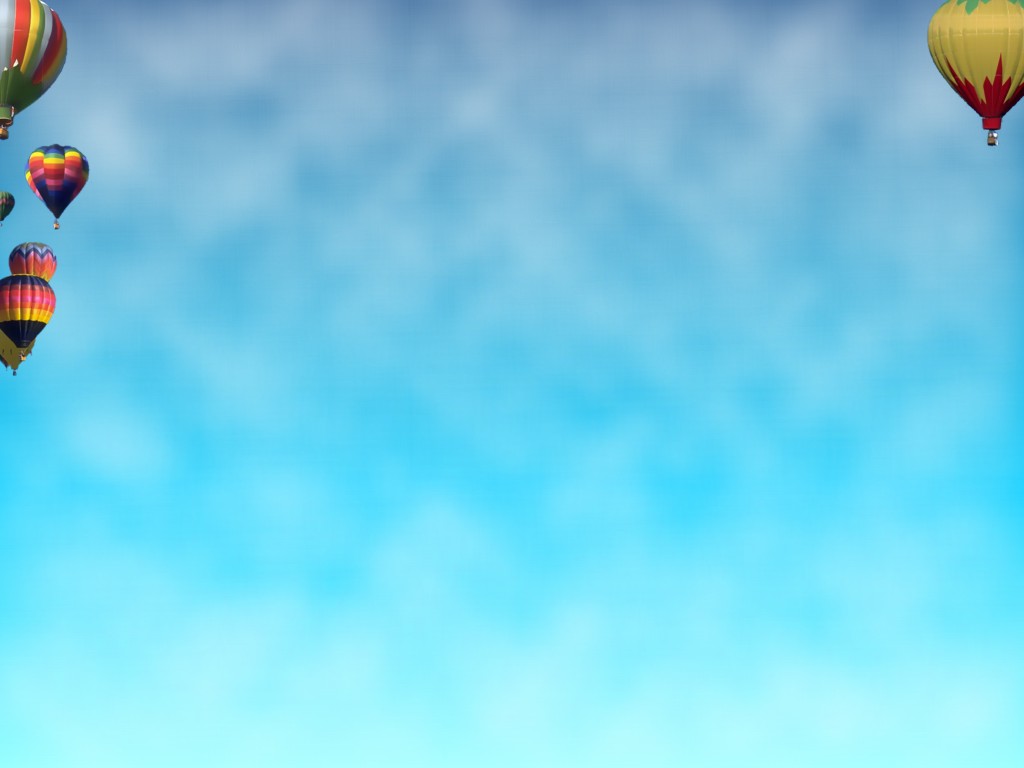 The ability to recognize when information is needed.  To locate, evaluate, and effectively and ethically use the needed information. 

– American Library Association.
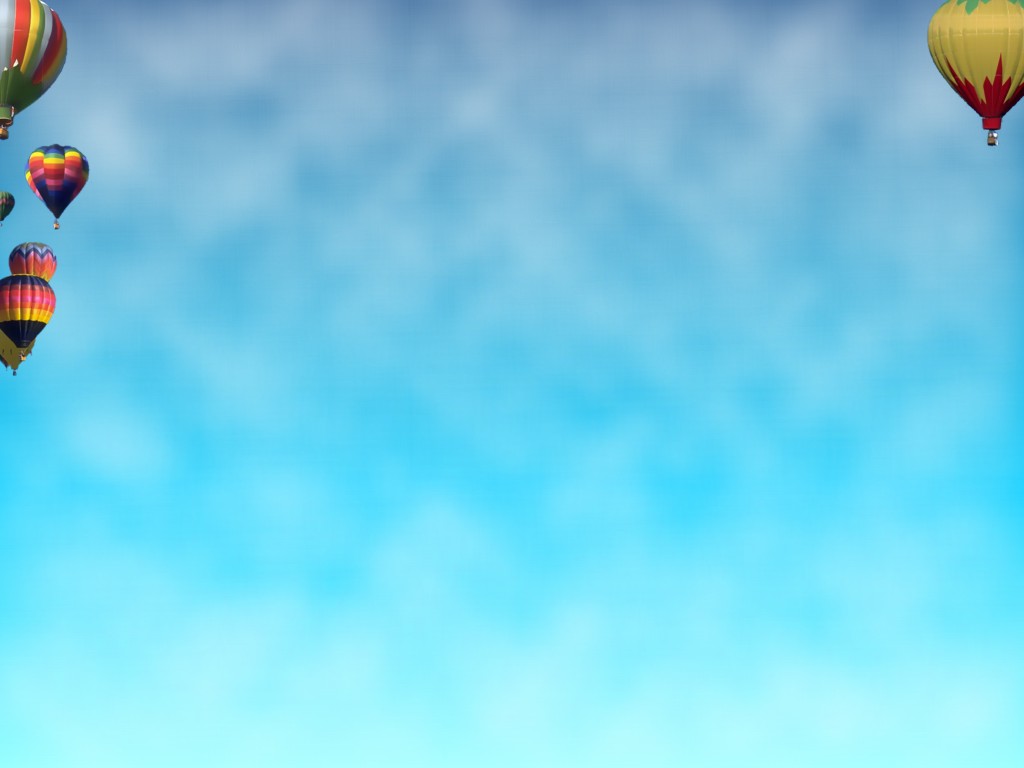 Define your information need.
What are you actually researching?  Focus your topic.  Generate thoughtful questions.
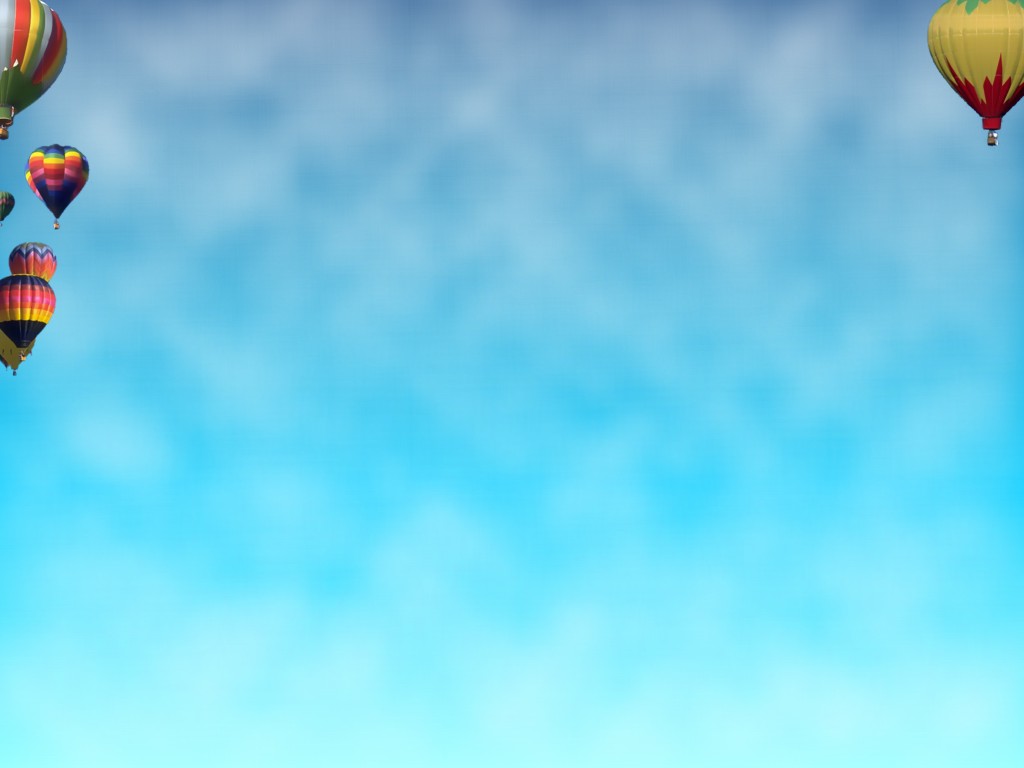 Locate the information
Identify keywords
Search correctly
Know the best resources out there
Some are better than others!
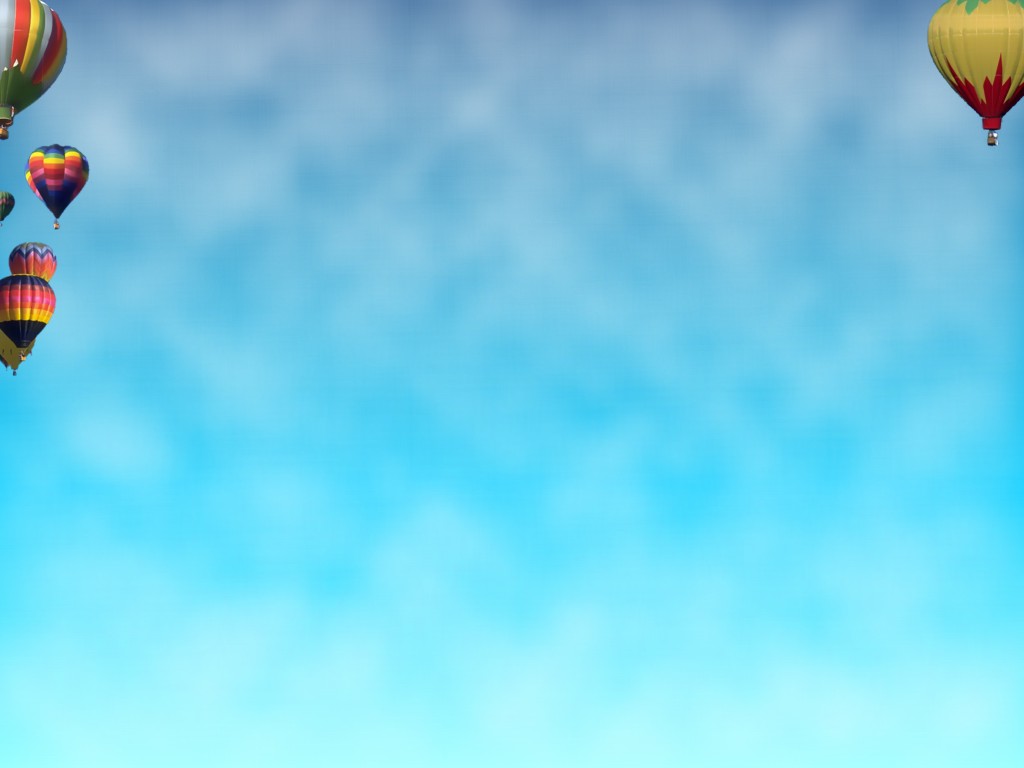 Evaluate what you find.
Identify a site’s purpose, bias, authority, accuracy.
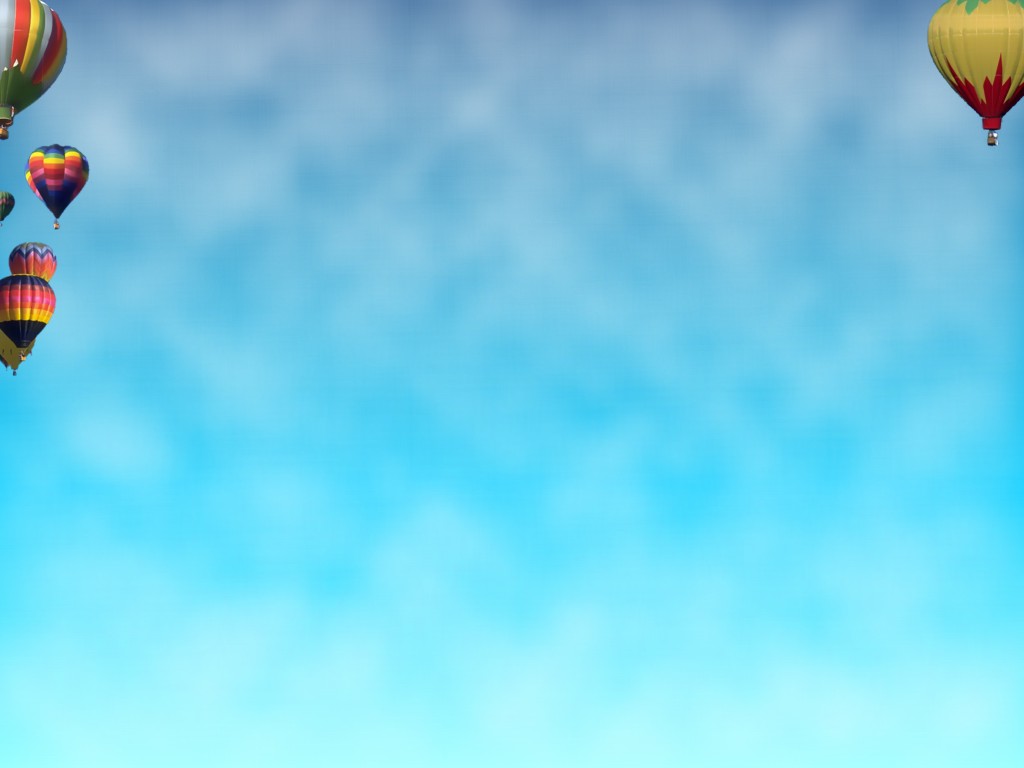 Effectively and ethically use what you find
Compare information from different sources
Look for trends and patterns
Begin to draw conclusions
Be respectful of copyright
Cite your sources
Don’t plagiarize!!
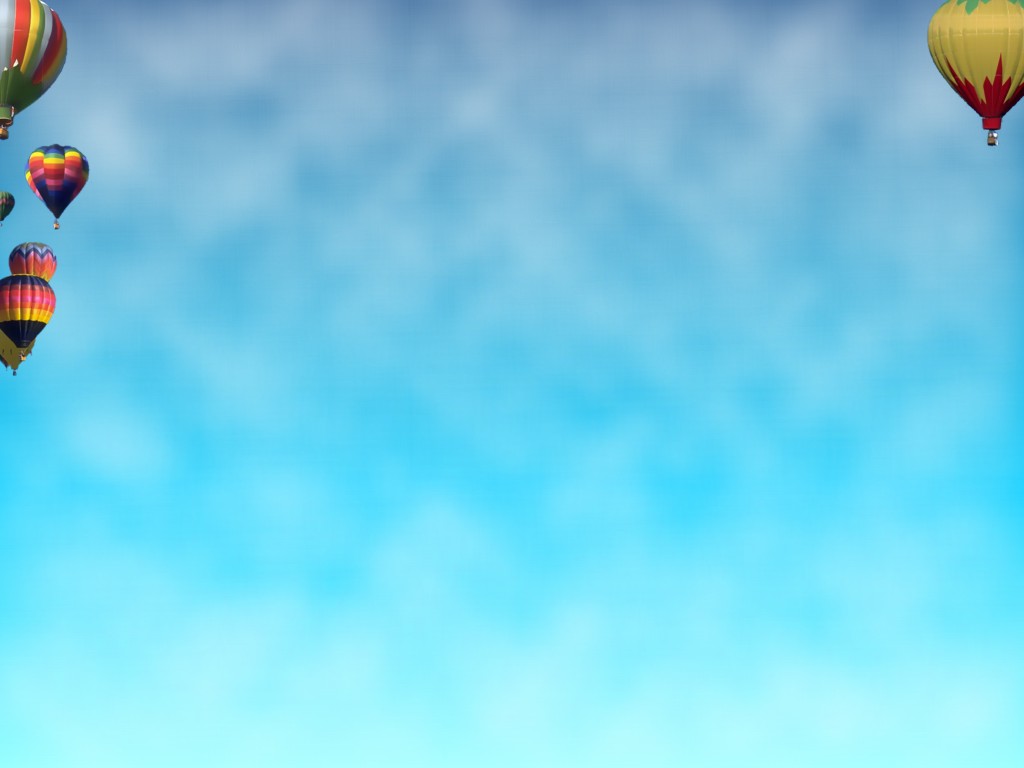 Independent students who have high level information literacy skills have

 HIGH QUALITY RESULTS!
  
They have an awareness of one’s own learning or thinking process.
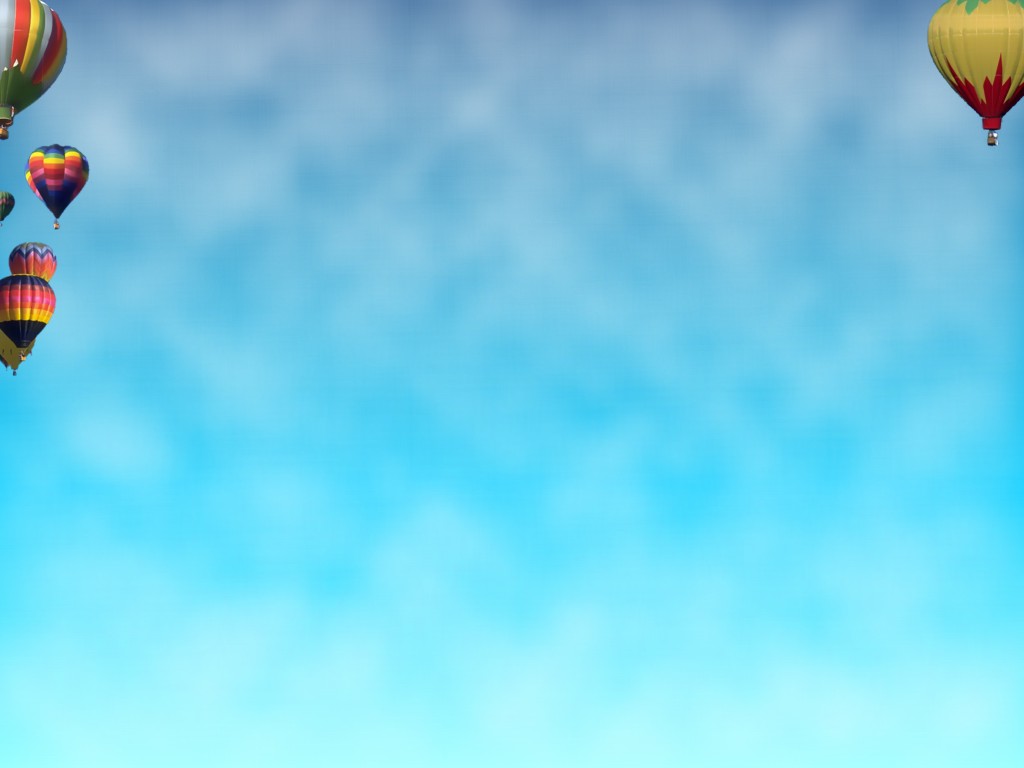 Make the process 

as important as the product.
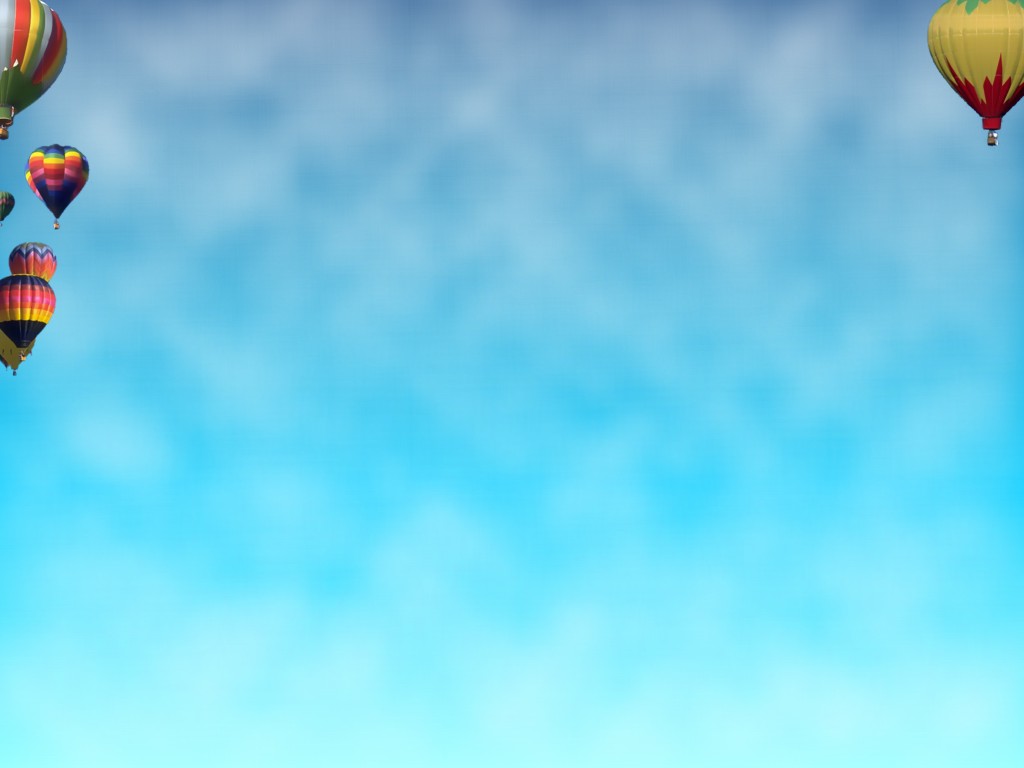 Information is NOT knowledge!
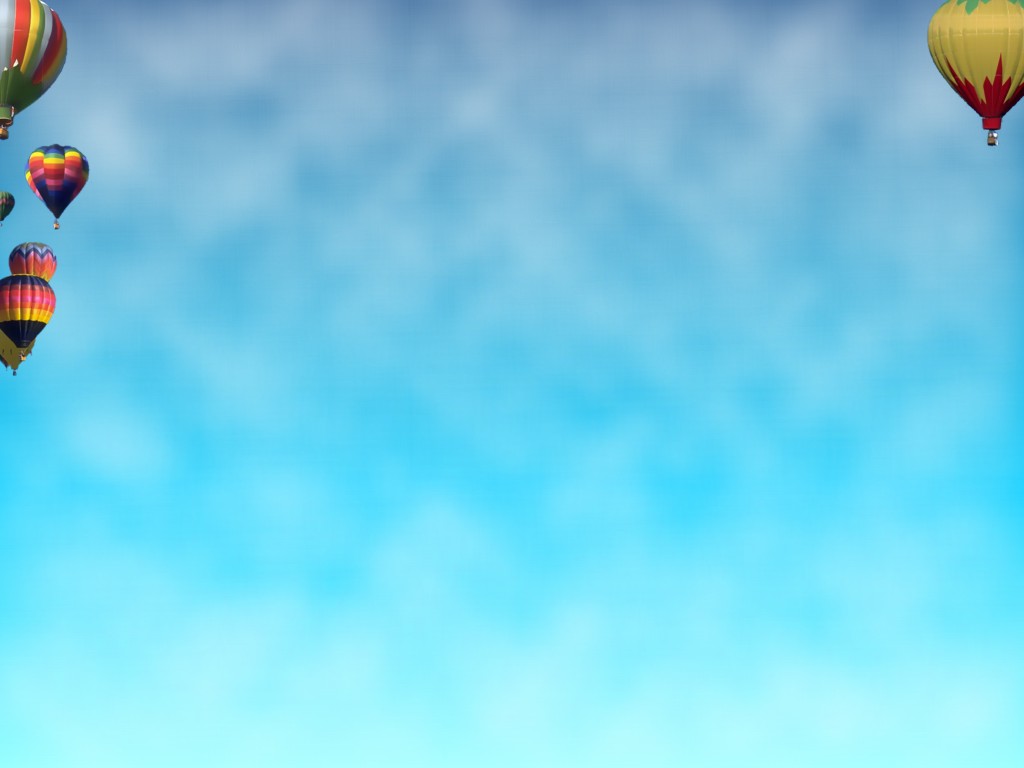 Information is acquired by being told or from reading.
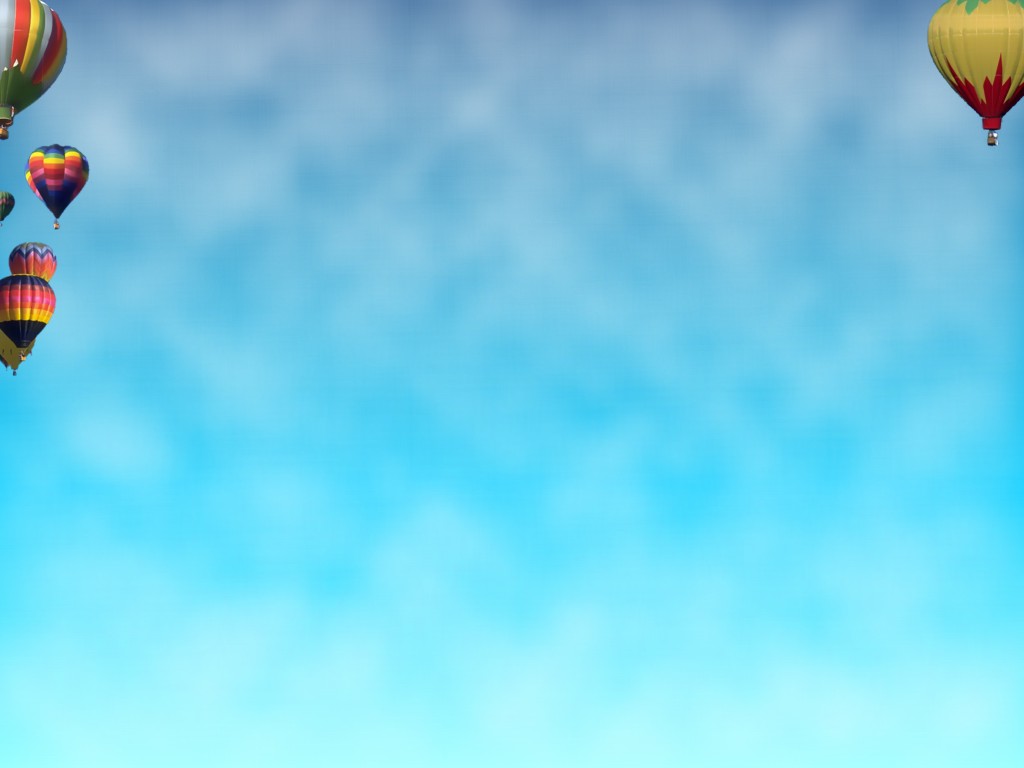 Knowledge is acquired by
THINKING!!!
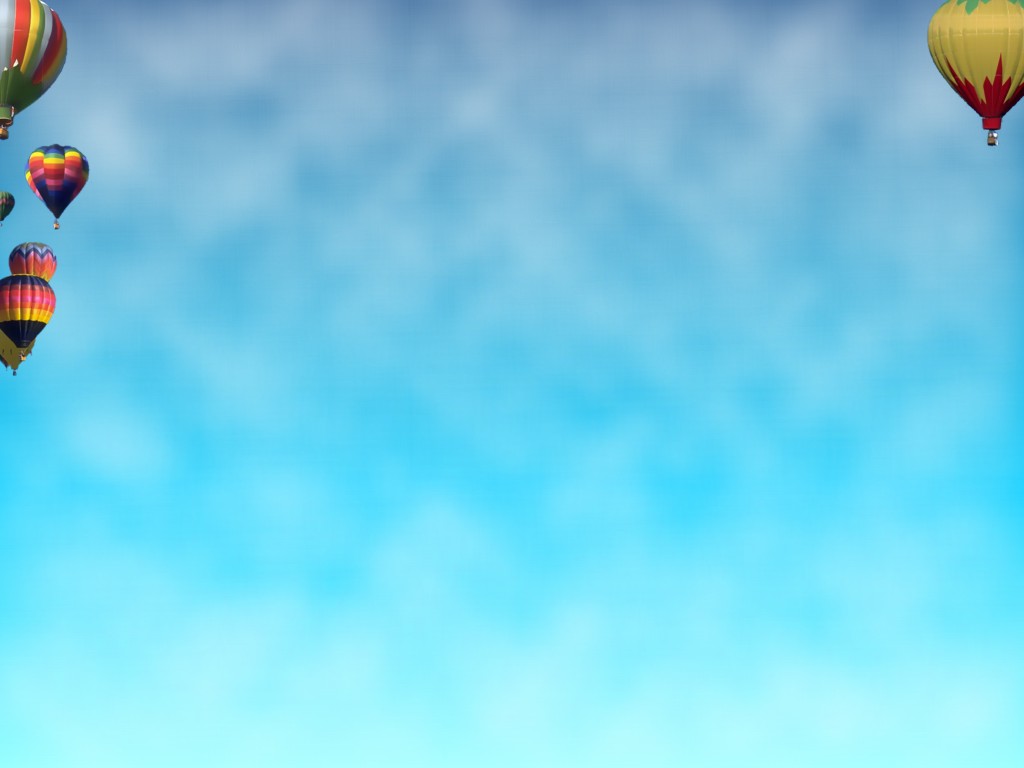 THINK!!
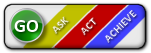 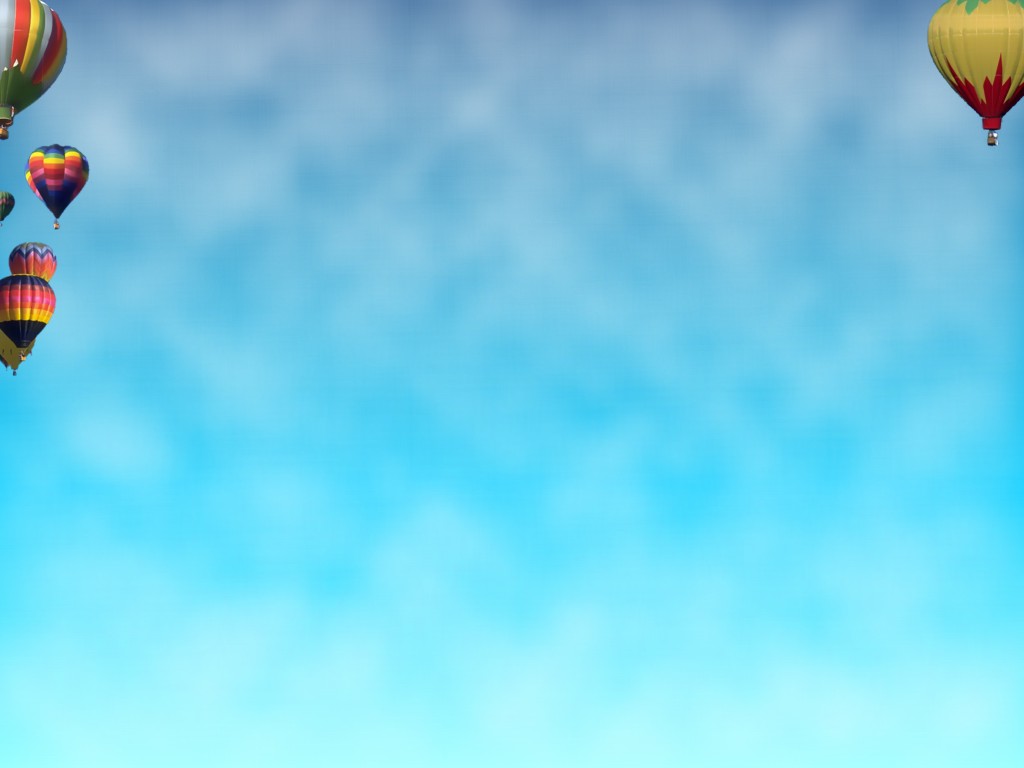 Bibliography
Nockowitz, Stacy. "Information Literacy: Crucial Skills for Students Right in Your Classroom." eTech Conference. Annual Meeting of the eTech Ohio Conference. Columbus Convention Center, Columbus, Ohio. 12 Feb. 2013. Print.